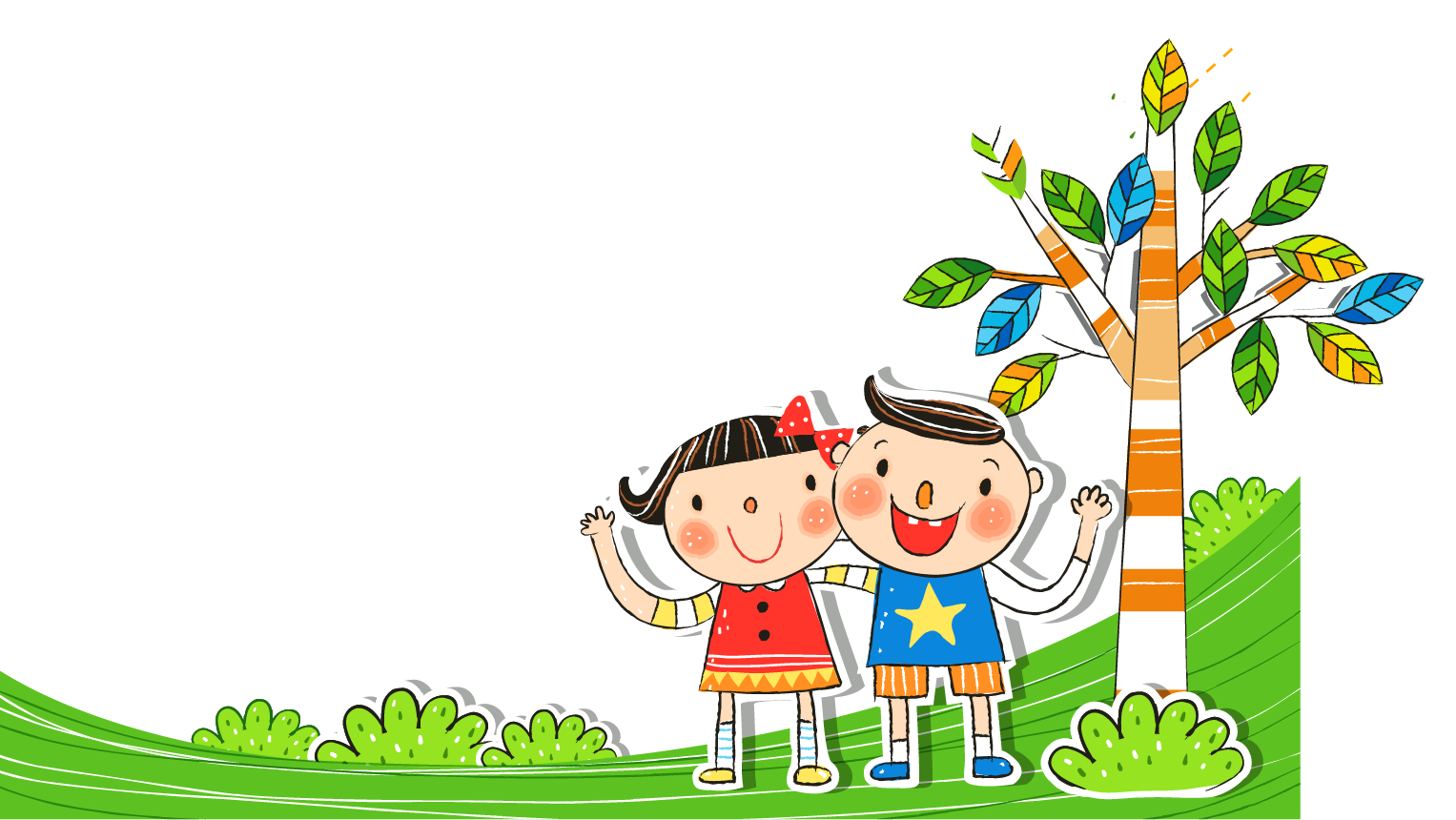 Xin chào các em!
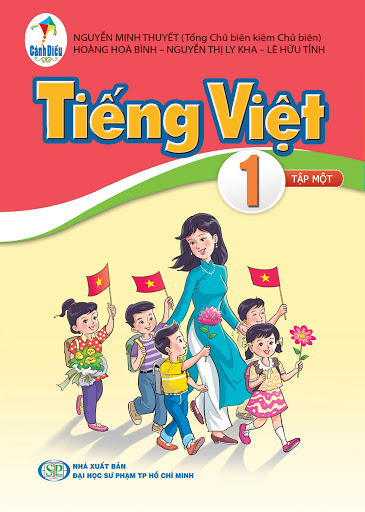 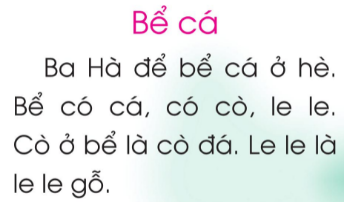 Thứ hai ngày 3 tháng 10 năm 2024
Tiếng Việt
gh
Bài 16:
gh
gh
gh
ế
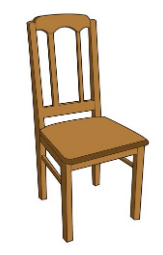 gh
ế gỗ
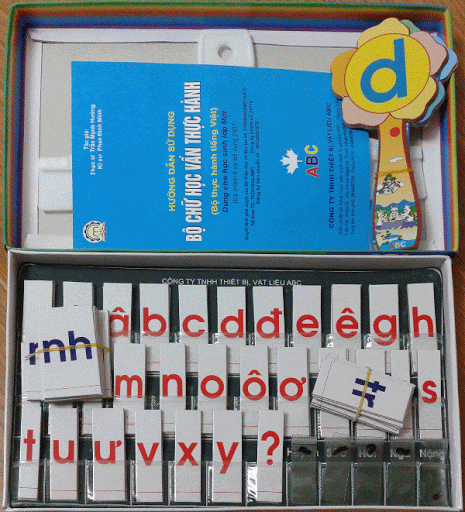 Thư giãn
2.Tiếng nào có chữ g?Tiếng nào có chữ gh ?
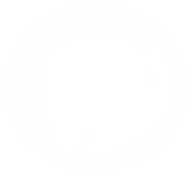 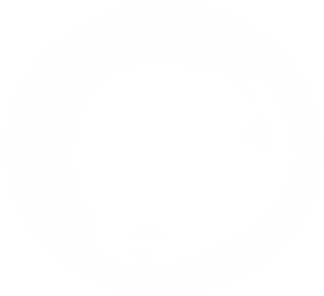 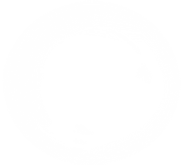 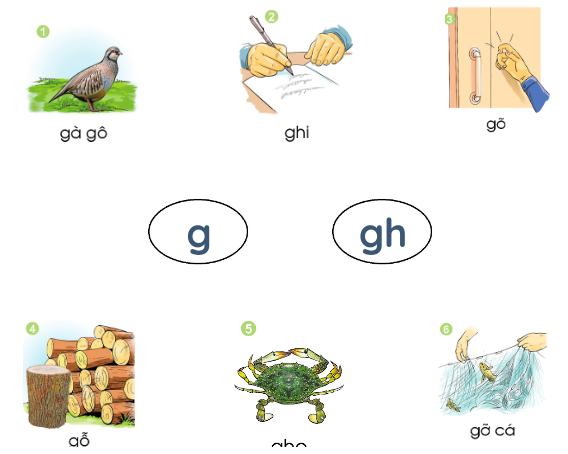 gõ
ghi
gà gô
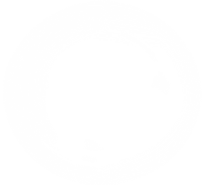 g
gh
gỡ cá
ghẹ
ghẹ
gỗ
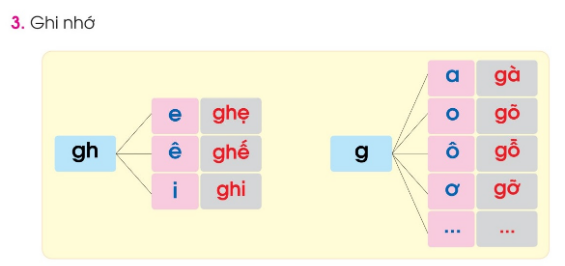 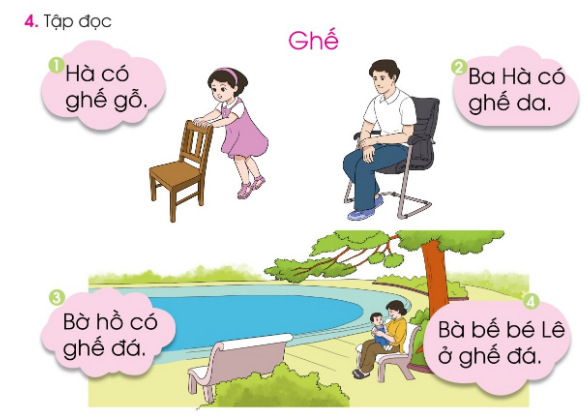 ghế đá
ghế gỗ
bờ hồ
ghế da
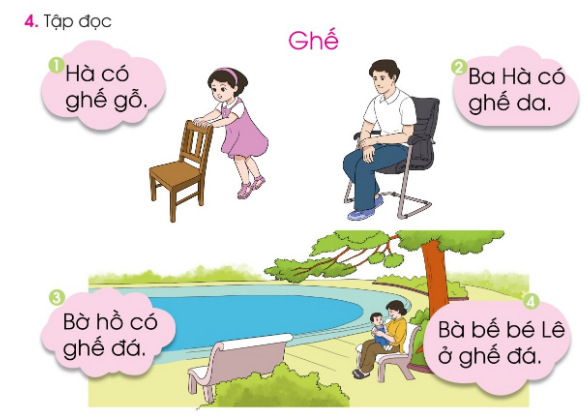 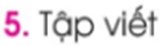 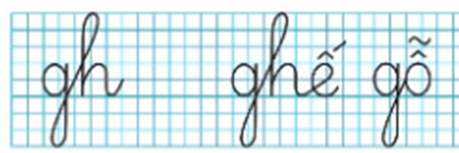 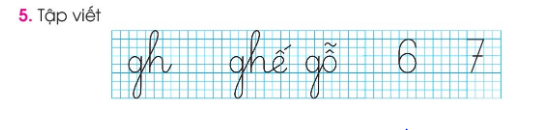 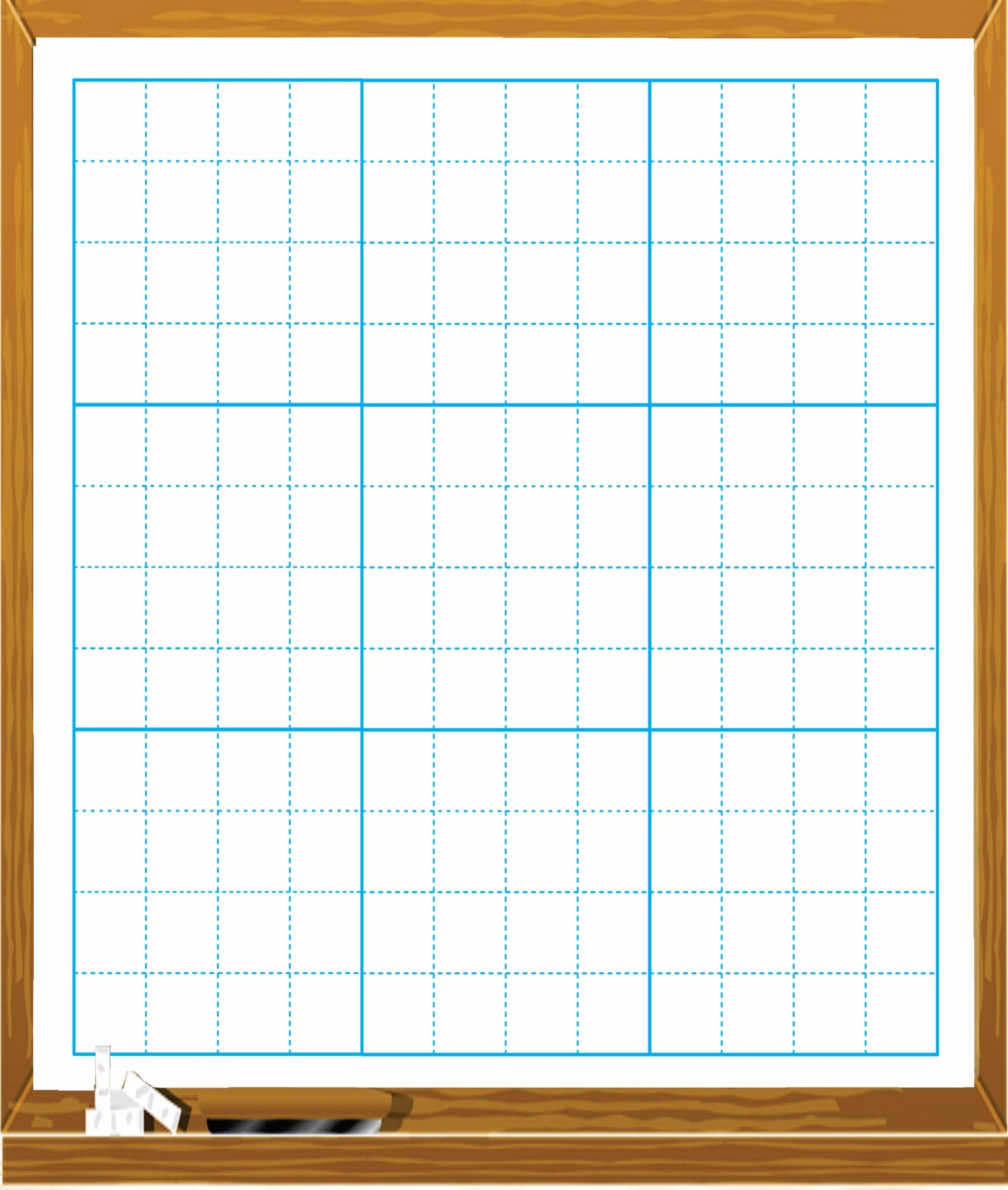 Ȕ
h
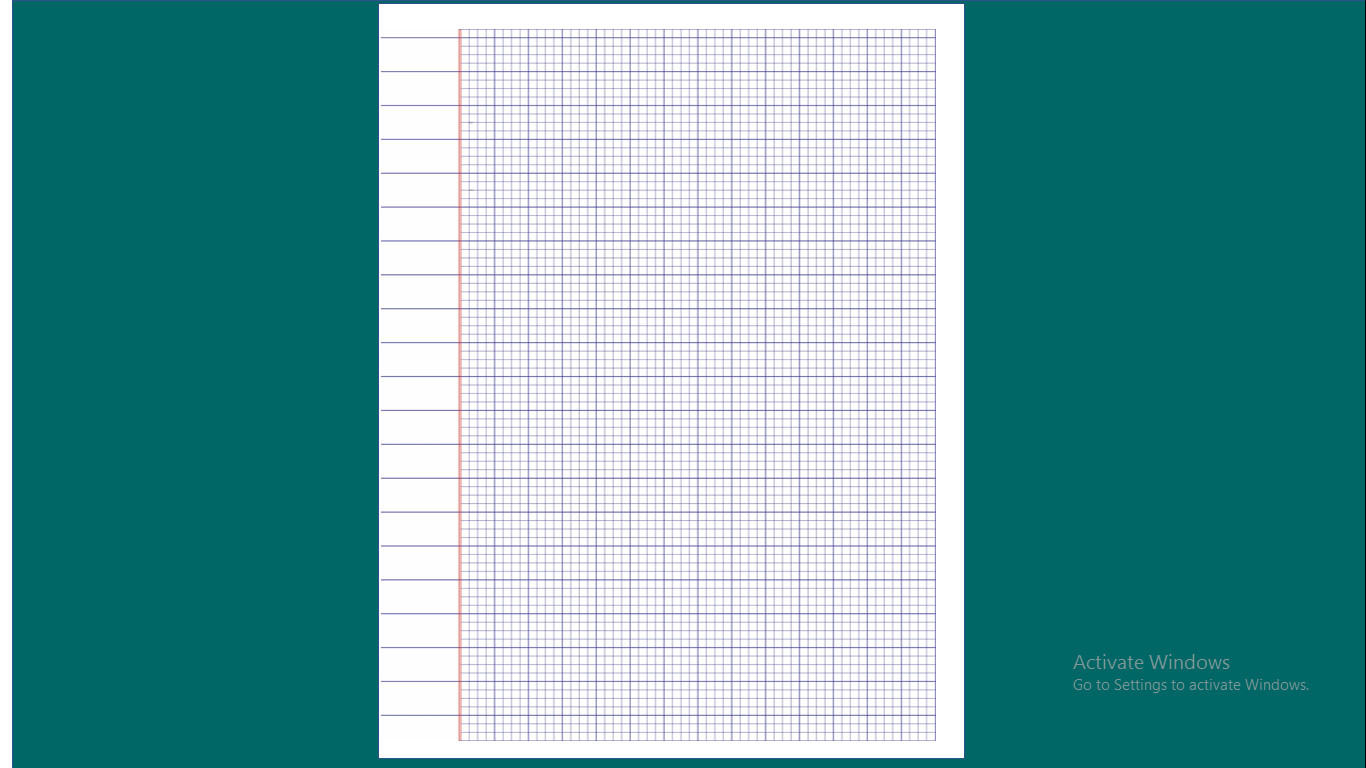 Ƒh
Ƒh
Ƒh
Ƒh
Ƒh
Ƒh
Ƒh
Ƒh
Ƒh
Ƒh
Ƒh
Ƒh
Ƒh
Ƒh
Ƒh
Ƒh
Ƒh
Ƒh
Ƒh
Ƒh
Ƒh
Ƒh
Ƒh
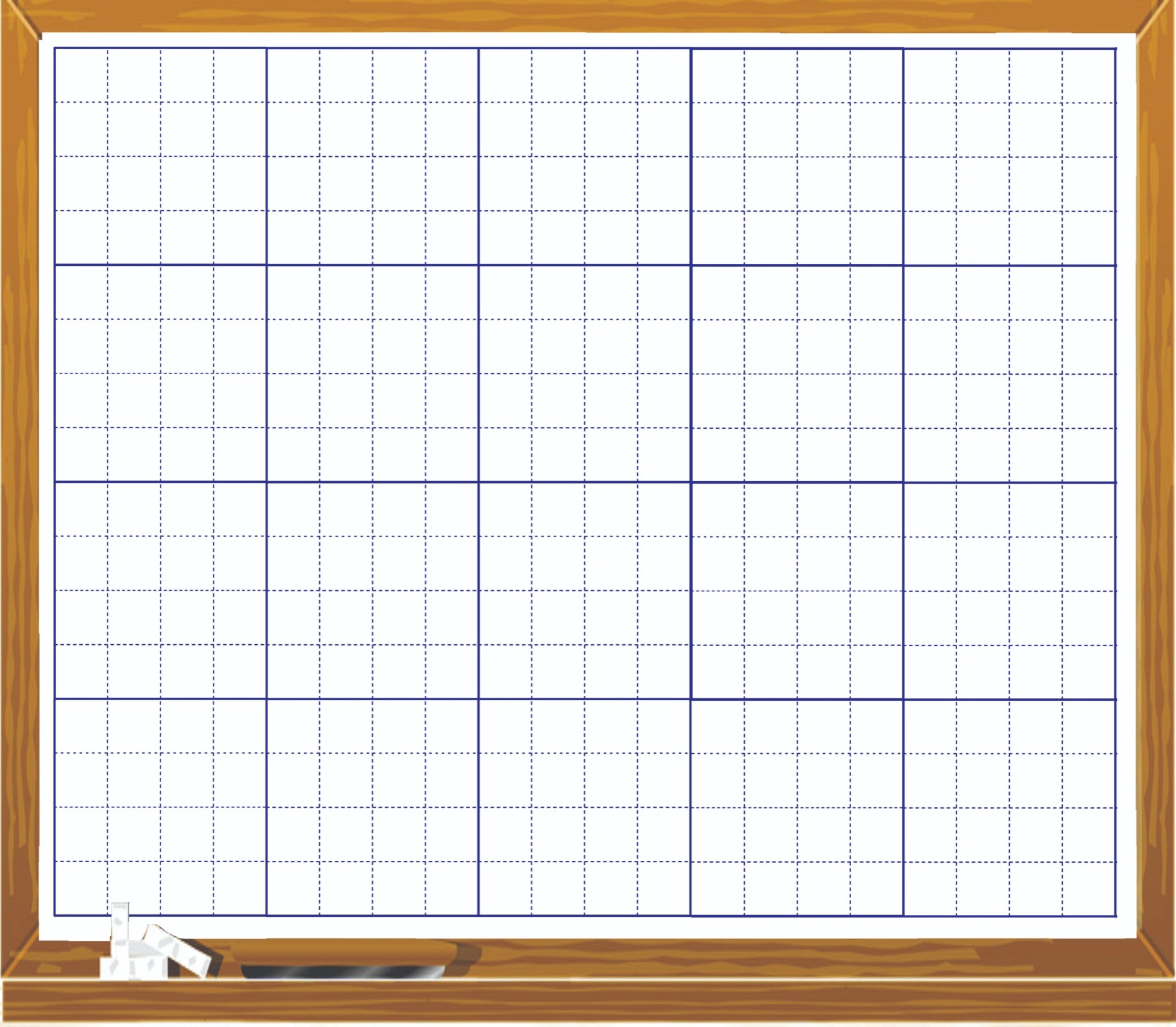 ỗ
Ȕ
Β
ı
Ƒ
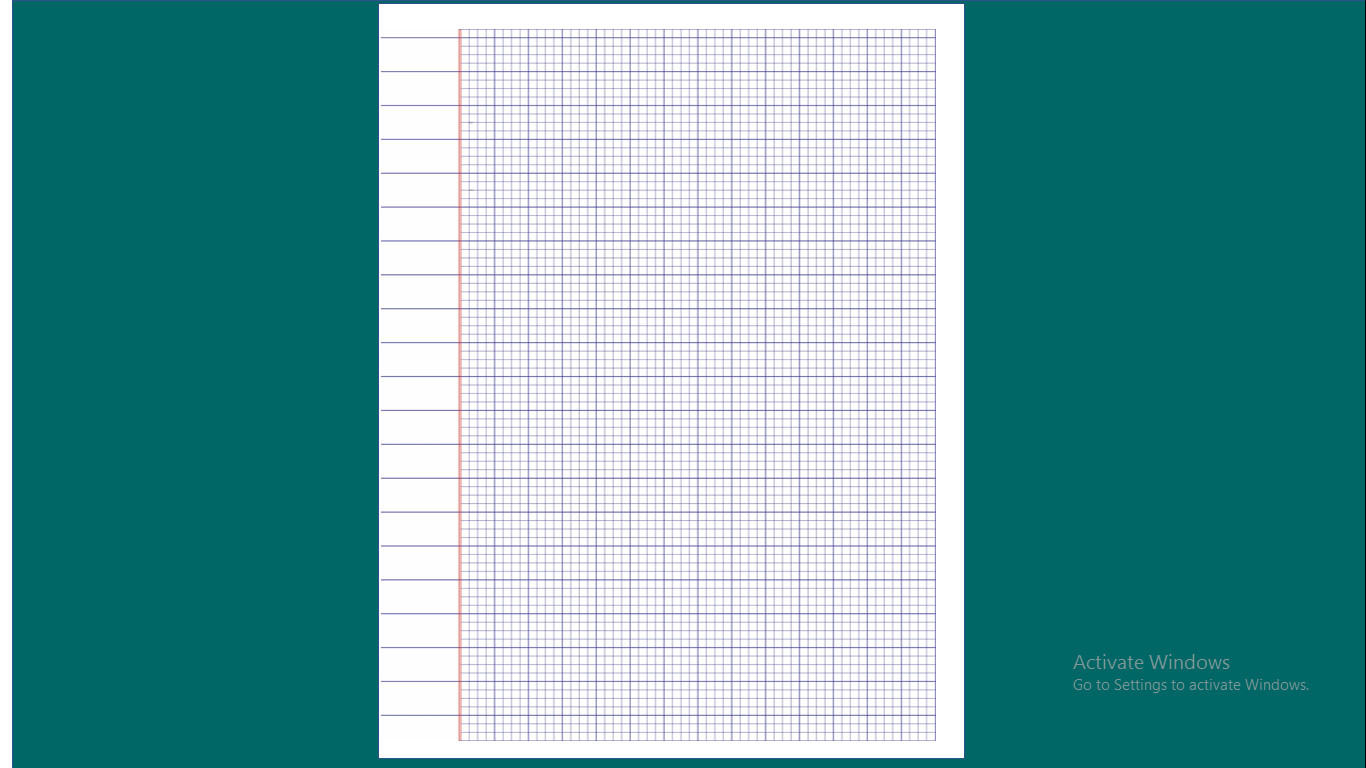 Ήı Ƒỗ
Ήı Ƒỗ
Ήı Ƒỗ
Ήı Ƒỗ
Ήı Ƒỗ
Ήı Ƒỗ
Ήı Ƒỗ
Ήı Ƒỗ
Ήı Ƒỗ
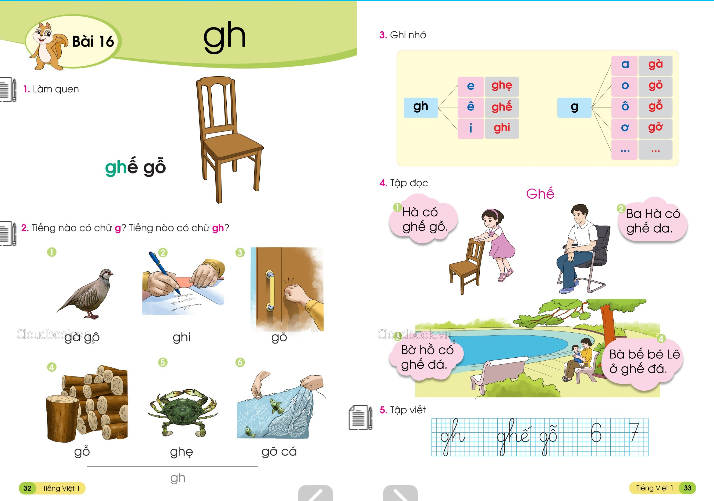 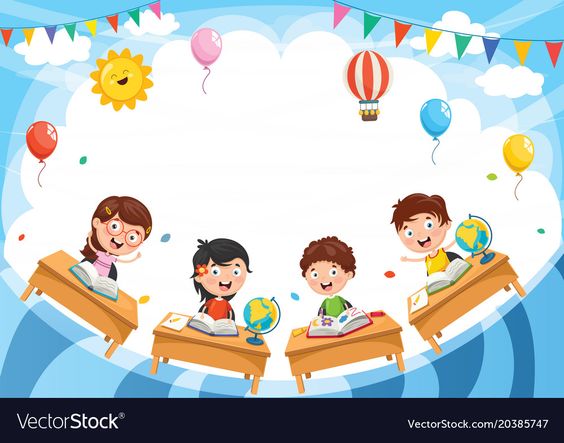 Thank you